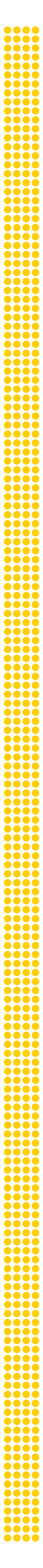 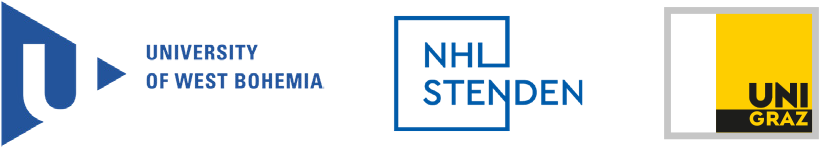 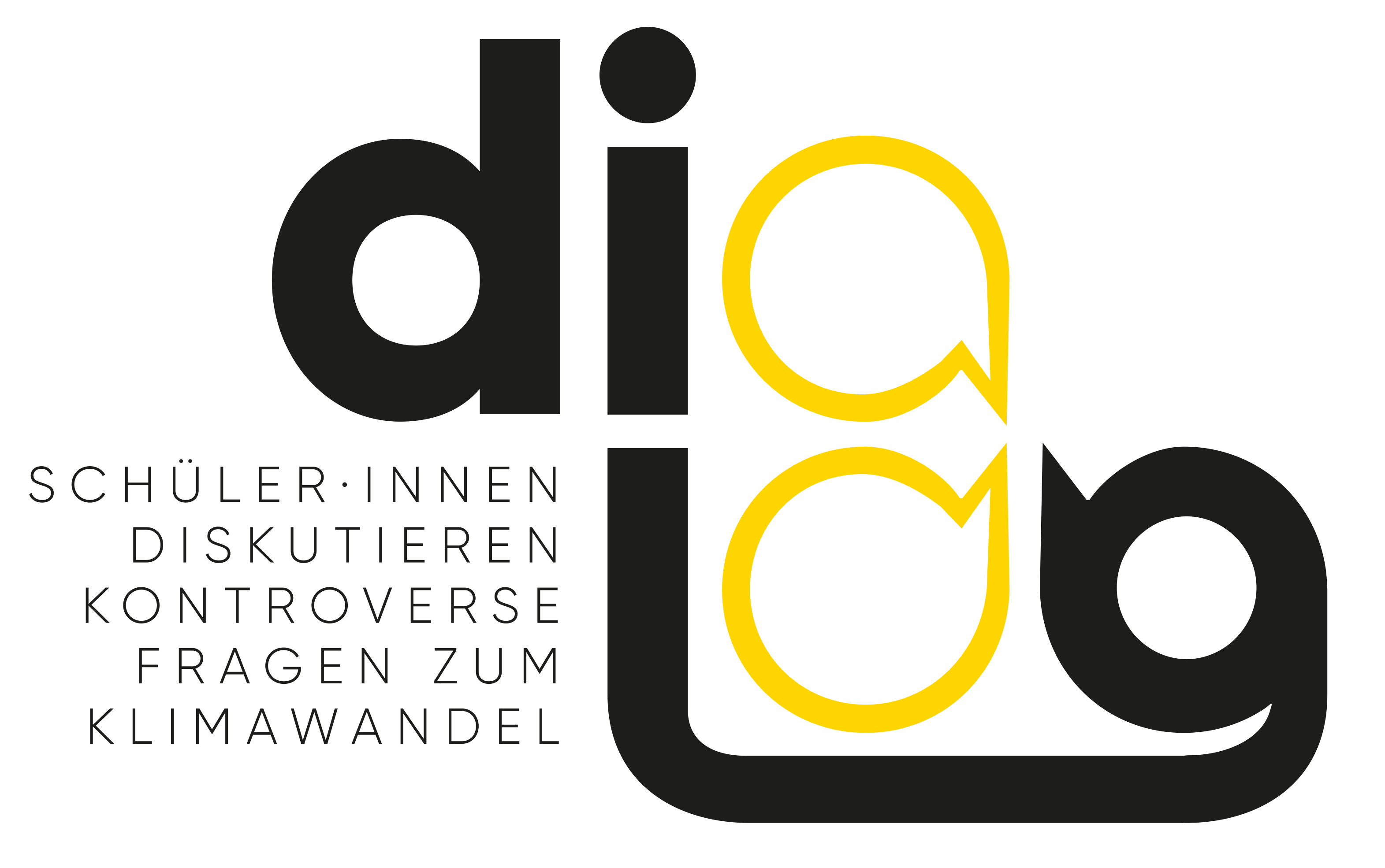 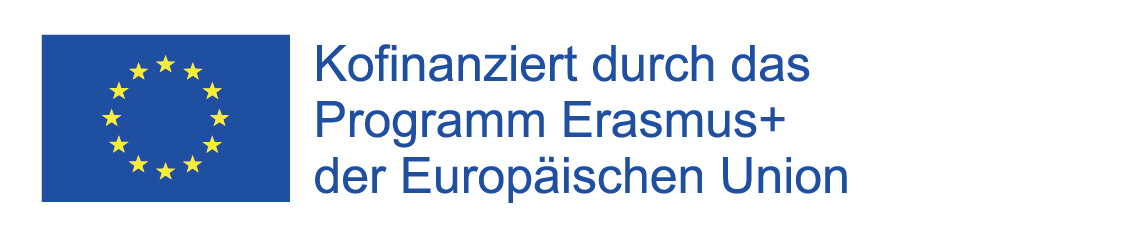 Dieses Projekt wurde mit Unterstützung der Europäischen Kommission finanziert. Die Verantwortung für den Inhalt dieser Veröffentlichung tragen allein die Verfasser_innen; die Kommission haftet nicht für die weitere Verwendung der darin enthaltenen Angaben.
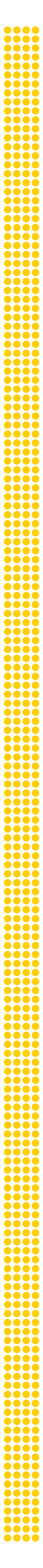 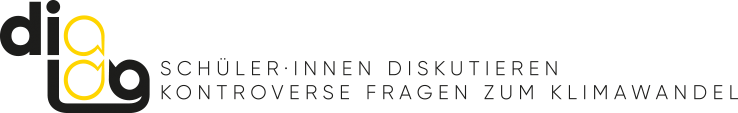 INSEKTENBURGER„Sollen wir zukünftig Insektenburger essen?“ MONODIALOG – Lehrermaterial
Autor_innen:Victoria Reinsperger, Universität Graz, ÖsterreichBritta Ehrig, NHL Stenden Hogeschool, NiederlandeJürgen Ehrenmüller, Westböhmische Universität in Pilsen, TschechienStephan Schicker, Universität Graz, ÖsterreichMuhammed Akbulut, Universität Graz, ÖsterreichSabine Schmölzer-Eibinger, Universität Graz, Österreich
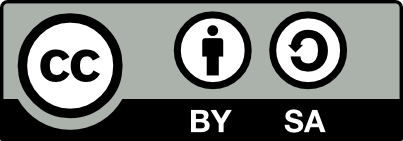 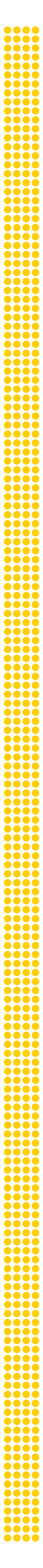 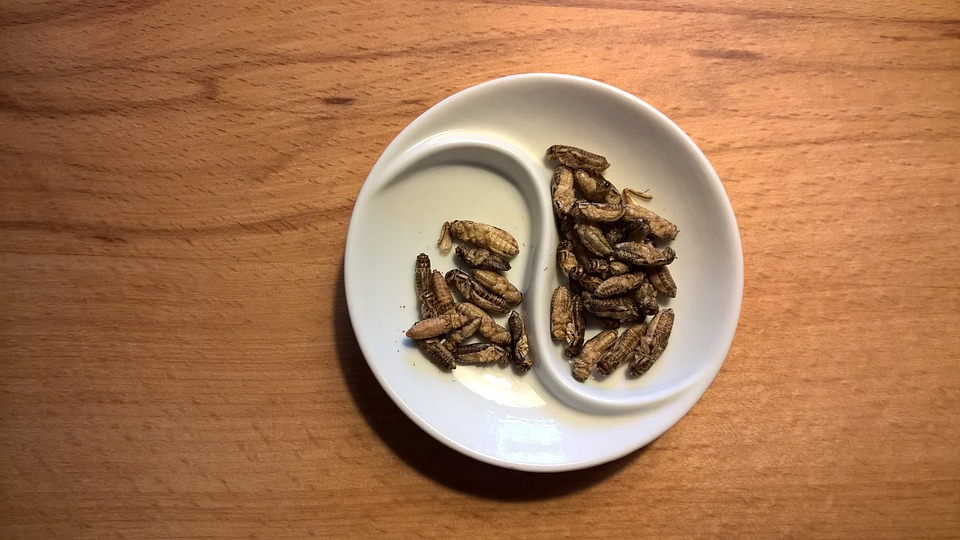 Bildimpuls: Teil 1; A1
Bildquelle: https://pixabay.com/de/photos/nahrung-food-grillen-protein-2499717/ [22.12.2021] .
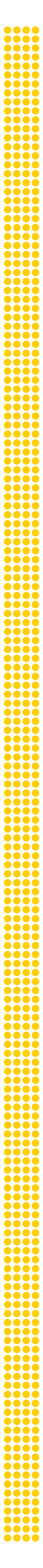 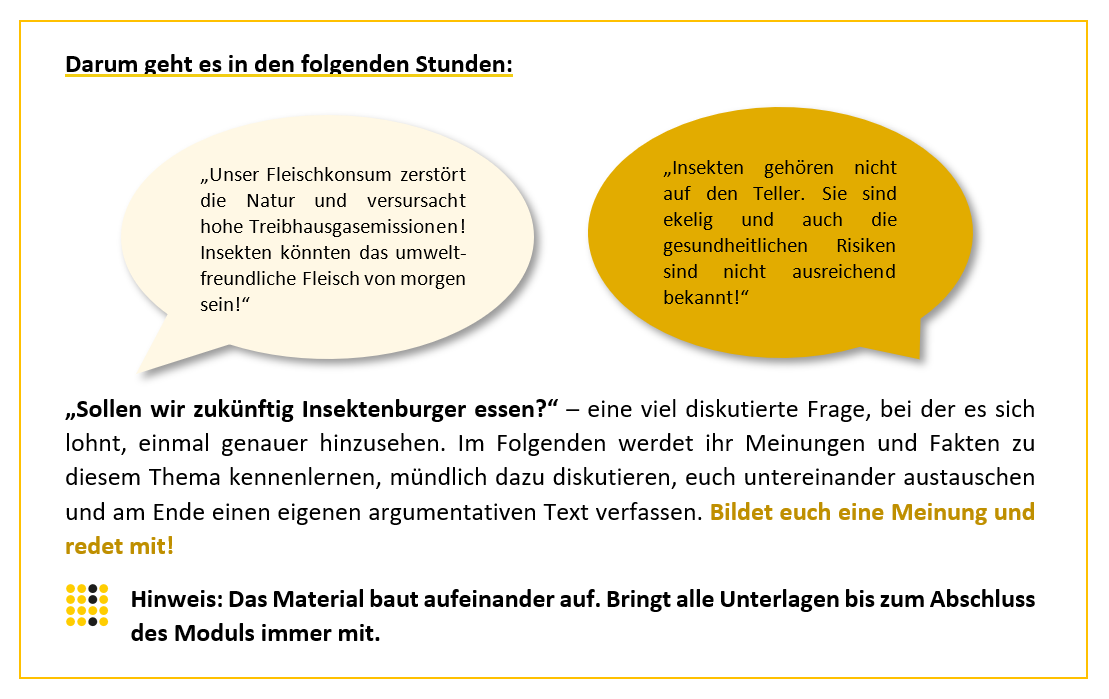 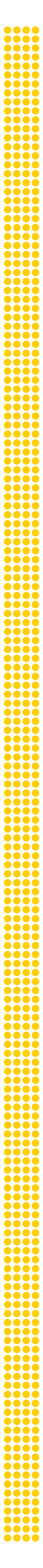 Wie stehst du dazu?
Tische bitte zurückschieben und eine Reihe in der Mitte der Klasse bilden!
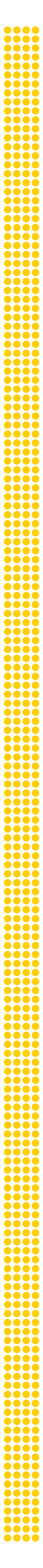 Wie steht du dazu?
Stimmst du zu? → ein Schritt nach vorne
Stimmst du nicht zu? → ein Schritt nach hinten
stimme nicht zu
stimme zu
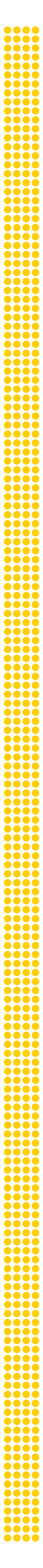 Wie stehst du dazu?
Stimmst du zu? → ein Schritt nach vorne
Stimmst du nicht zu? → ein Schritt nach hinten
stimme nicht zu
stimme zu
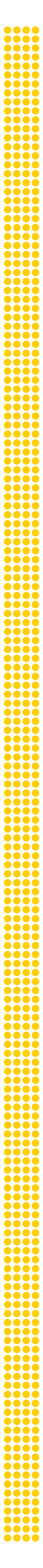 Wie stehst du dazu?
Dasselbe passiert bei der nächsten Aussage.
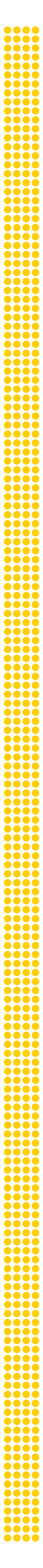 Wie stehst du dazu?
Dasselbe passiert bei der nächsten Aussage.
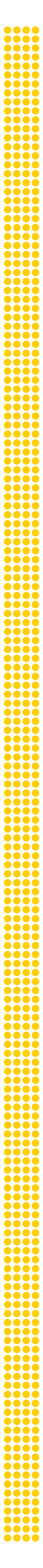 Wie stehst du dazu?
… bis am Ende alle auf unterschiedlichen Positionen im Raum stehen.
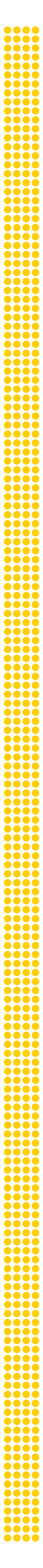 Alles klar?Dann kann es losgehen!
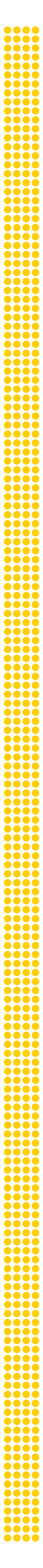 Wie stehst du dazu?
1. Ich ekle mich nicht bei der Vorstellung, Insekten zu essen.
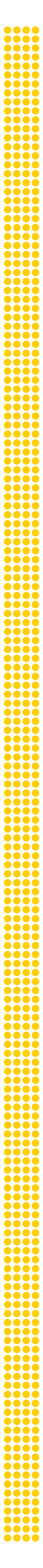 Wie stehst du dazu?
2. Ich finde, man sollte offen für Nahrungsmittel sein, die in andere Kulturen gegessen werden.
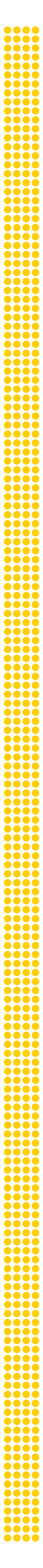 Wie stehst du dazu?
3. Für den Klimaschutz ist das Essen von Insekten eine gute Alternative zur veganen Ernährung.
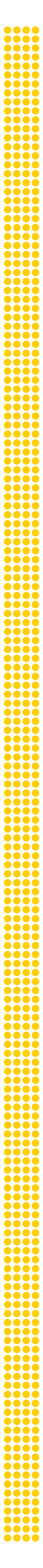 Wie stehst du dazu?
4. Ich denke, dass es hauptsächlich positive Auswirkungen hätte wenn Insektenfleisch ‚traditionelles‘ Fleisch vollkommen ersetzen würde.
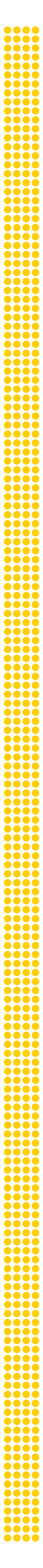 Wie stehst du dazu?
5. Ich denke, dass wir alle unsere bisherigen Gewohnheiten ändern müssen, um etwas gegen den Klimawandel zu tun.
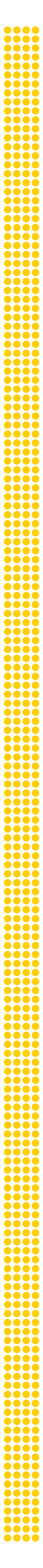 Wie stehst du dazu?
6. Ich glaube, dass eine Ernährung mit Insekten genauso nährstoffreich sein kann wie eine Ernährung mit ‚traditionellem‘ Fleisch.
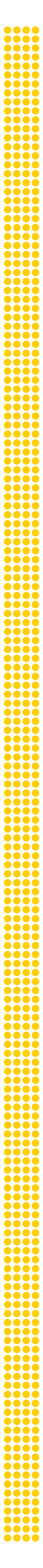 Wie stehst du dazu?
7. Wenn ich auf Fleisch verzichte, dann tue ich das eher für das Klima als zum Schutz von Tieren.
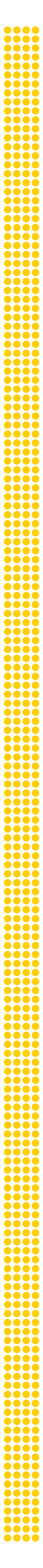 Wie stehst du dazu?
8. Ich glaube, dass sich die Ernährungsgewohnheiten von vielen Menschen in den nächsten Jahren ganz stark verändern werden.
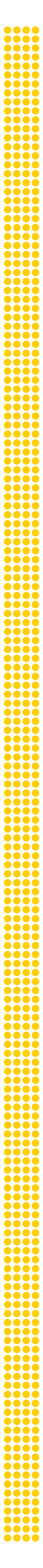 Wie stehst du dazu?
9. Ich habe keine Angst vor gesundheitlichen Problemen durch die Zucht und das Essen von Insekten.
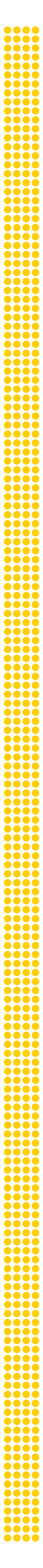 Wo stehen du und die anderen jetzt?